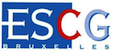 Pratique de l’argumentation
ESCG 2016-2017
Pr. Victor Ferry
Présentation du cours
Rappel: les concepts de base de l’argumentation
Aperçu de la nouvelle matière
1. Présentation du cours
Page du cours:
https://www.facebook.com/Pratique-de-largumentation-366087587057294/

Mon email: 
vferryescg@gmail.com
Objectif du cours: 

Passer au niveau supérieur en argumentation
Techniques d’argumentation
Sciences du raisonnement
Méthodes scientifiques
Rigueur et maîtrise…
Évaluation:

Examen (10 pts)
Travail (10 pts)
2. Rappel: les concepts de base de l’argumentation
Qu’est-ce qu’un argument?
Qu’est-ce qu’un argument? 

Définition
Un argument est un ensemble d’affirmations. Certaines de ces affirmations (les prémisses) sont présentées en soutien des autres affirmations (la conclusion).
Conclusion d’un argument: ce que l’on veut faire admettre comme vrai.  

Prémisses d’un argument: ce que l’on donne pour faire admettre la conclusion.
Exemple: 
Le sport est bon pour la santé: il faut faire du sport. 

« Il faut faire du sport » = Conclusion de l’argument.

« Le sport est bon pour la santé » = prémisse = ce qu’on donne en soutien de la conclusion.
Exercice: argument ou pas argument?
1. « Craignant que son pays ne soit sacrifié sur l’autel du réalisme face à la Russie, le président Petro Porochenko se rend jeudi à Bruxelles pour plaider la cause de l’Ukraine. »

Pas un argument.
2. « Les propos du candidat sont regrettables: ils sèment le doute sur l’impartialité de la police fédérale et ils terniront l’image du vainqueur de l’élection, quel qu’il soit. »
C’est un argument. 

Conclusion: « Les propos du candidat sont regrettables. »
Prémisses: « ils sèment le doute sur l’impartialité de la police fédérale et ils terniront l’image du vainqueur de l’élection, quel qu’il soit »
3. « La démocratie manque d’efficacité pour maintenir l’ordre et la sécurité. Un régime absolutiste est plus efficace pour cela. »

Pas un argument.
4. « La démocratie est le meilleur des régimes: c’est en démocratie que les citoyens sont les plus riches et les plus heureux. »


C’est un argument. 

Conclusion: La démocratie est le meilleur des régimes. 
Prémisse: c’est en démocratie que les citoyens sont les plus riches et les plus heureux.
Qu’est-ce qu’un bon argument?
2 critères: 

Vérité: un bon argument repose sur des prémisses vraies.
Validité: un bon argument repose sur une inférence valide.
(Vérité)									 (Validité)
Prémisses
Conclusion
Faits
Inférence
Tester la vérité= avons-nous de bonnes raisons de penser que les prémisses sont vraies?
Tester la validité= est-ce que les prémisses rendent la conclusion contraignante?
« Le cours d’argumentation développe l’esprit critique: il faut que les étudiants suivent un cour d’argumentation. »

Test de vérité?
= Existe-t-il des preuves du fait que le cours d’argumentation développe l’esprit critique? 

Test de validité? 
= Si les prémisses sont vraies, est-ce que la conclusion est nécessaire?
[Speaker Notes: En l’occurrence, la validité de cet argument est discutable. On peut critiquer sa validité en disant par exemple: n’y a-t-il pas des compétences plus importantes à développer que l’esprit critique?]
1. « Le cours d’argumentation développe l’esprit critique: il faut que les étudiants suivent un cour d’argumentation. »

2. « Le cours d’argumentation développe l’esprit critique: les étudiants ne doivent suivre que des cours d’argumentation. »

La critique de l’argument 2 est plus facile car sa validité est faible.
3. Aperçu de la nouvelle matière: 
la science du raisonnement
Système I, Système II: les deux vitesses de la pensée
2 + 2 = ?

La capitale de la France=?

72 x 13
Notre esprit fonctionne à deux vitesses:

Système I: réponses rapides, peu couteuses en énergie
Système II: résolution de problèmes, plus couteux en énergie
(L’illusion de Müller-Lyer)
Bon fonctionnement: le système II permet de corriger les erreurs de jugement du système I

Le problème: dès que le sujet est sensible pour nous, le système II devient l’avocat de nos croyances, mêmes si elles sont fausses…
Gagner en maîtrise = 

Mieux comprendre le fonctionnement de notre esprit 
Être plus vigilant sur nos biais de raisonnement
Travail écrit: 

Tester une affirmation.
Exemples: 

« L’argent fait le bonheur »
« La religion rend les gens moins généreux »
« La démocratie est le meilleur système politique »
2 critères de choix: 

Equilibre (on pourrait défendre la thèse contraire)
Possibilité de tester
Tester une affirmation= 

Trouver les conditions dans lesquelles l’affirmation peut être considérée comme vraie. 
Tester si les preuves sont suffisamment nombreuses et suffisamment fiables
Justifier une conclusion: l’affirmation est vraie/partiellement vraie/partiellement fausse/fausse
1. « Il ne peut pas être coupable: il ne ferait pas de mal à une mouche! »
Dans cet argument, la prémisse est « il ne ferait pas de mal à une mouche! »

A. Faux
B. Vrai
C. Vrai et faux
2. « Il ment tout le temps, on ne peut pas le croire. »
La conclusion de cet argument est « on ne peut pas le croire ». 

A. Peut-être.
B. Peut-être pas. 
C. Oui.
D. Non.
3. « Tous les hommes viennent de Mars. Henri est un homme, donc Henri vient de Mars ».

C’est argument est:

A. Invalide et rationnel
B. Valide et rationnel
C. Valide et irrationnel
D. Invalide et irrationnel
4. « Pour que la voiture démarre, il faut de l’essence dans le moteur. La voiture ne démarre pas. Donc il n’y a pas d’essence dans le moteur. »

Cet argument est:

A. Valide.
B. Invalide.
5. « Fumer provoque le cancer, donc il ne faut pas fumer ». 
Si je demande: « quelles sont vos preuves que fumer provoque le cancer? »

A. Cette question porte sur la validité de l’argument
B. Cette question porte sur la vérité de la prémisse
6. « Il y a de l’essence, donc la voiture va démarrer ». 
Si je demande: « Oui, mais est-ce que le moteur est en état de marche? »

A. Cette question met à l’épreuve la validité de l’argument
B. Cette question met à l’épreuve la vérité de la prémisse
B
C
C
B
B
A